Obesity
By: Michael Alovera
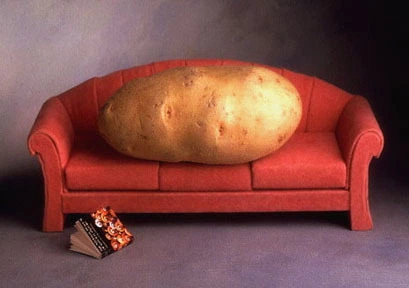 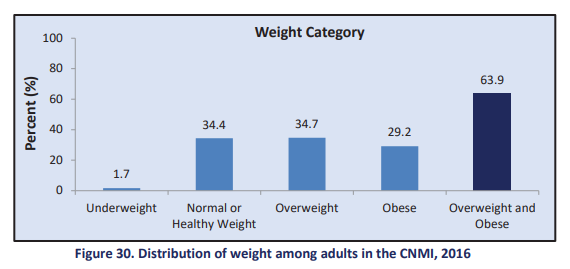 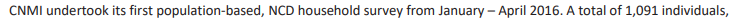 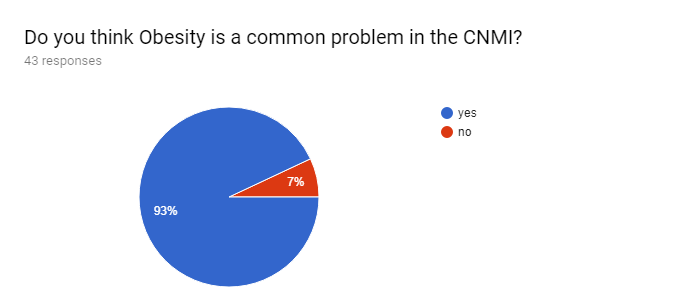 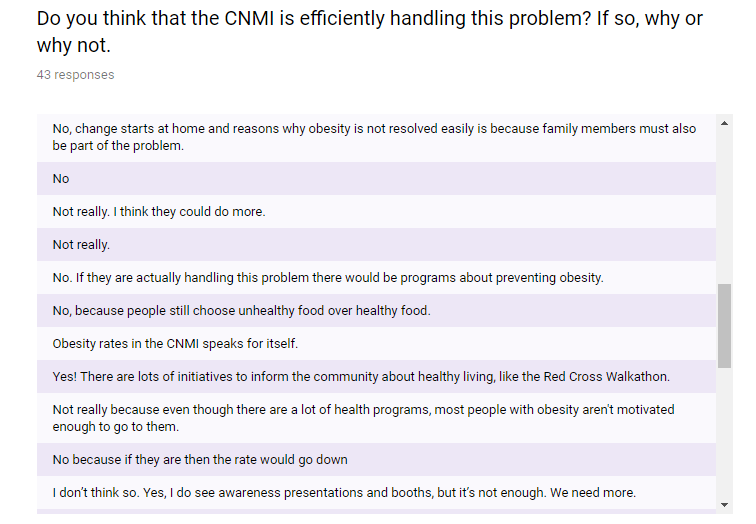 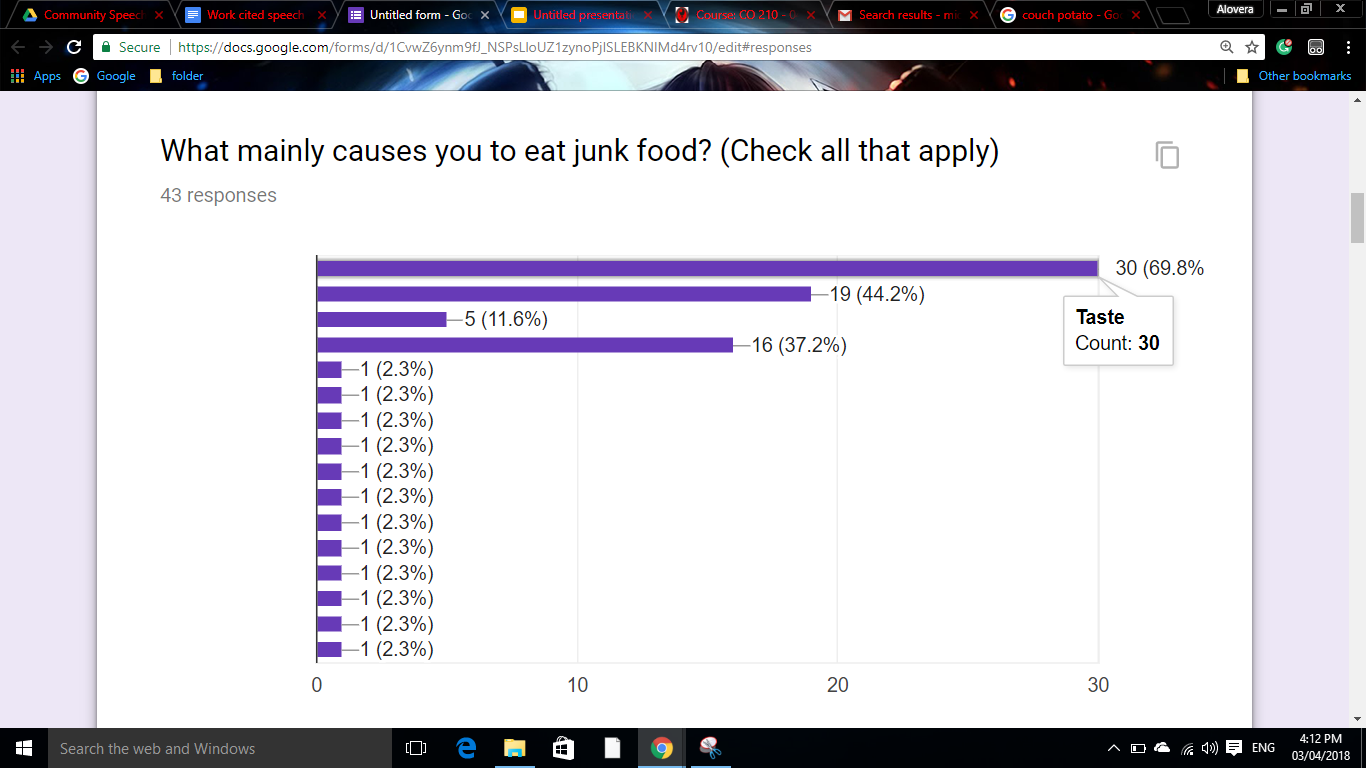 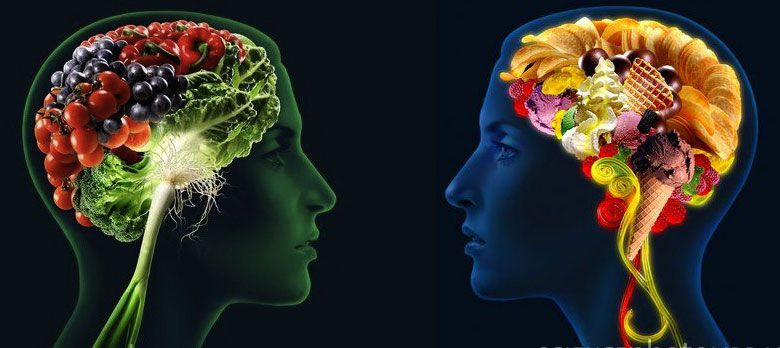 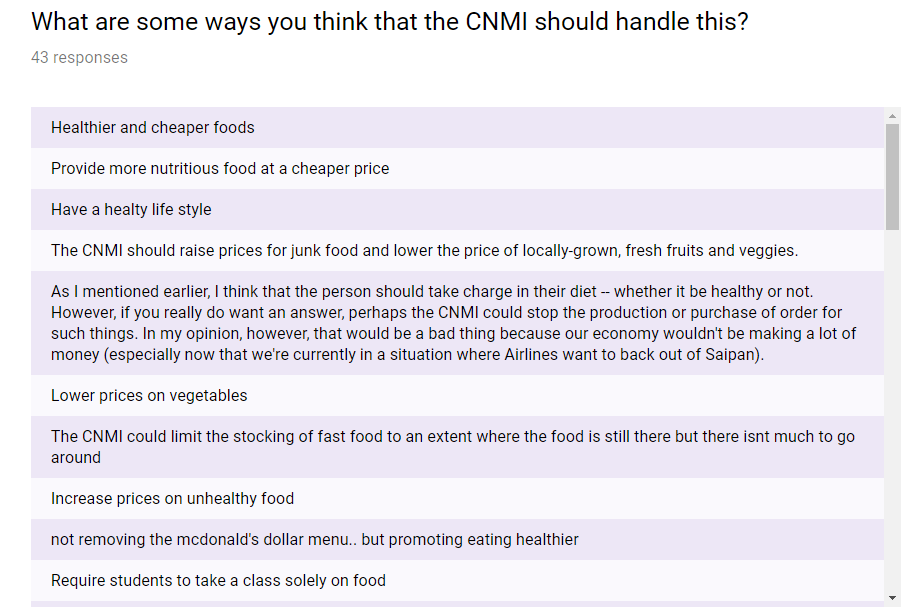 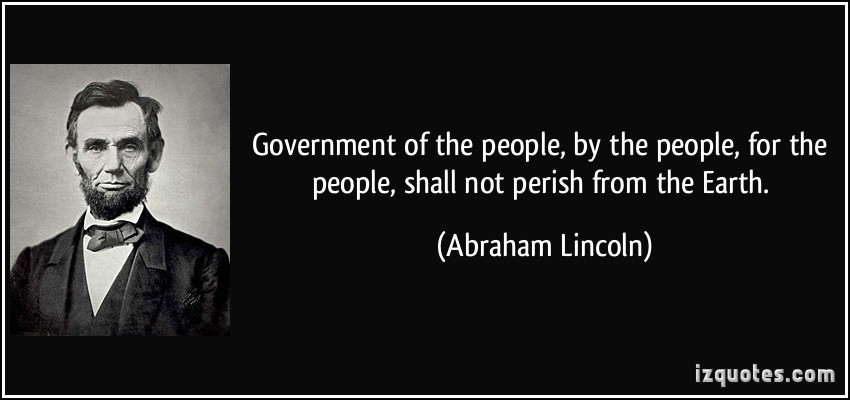